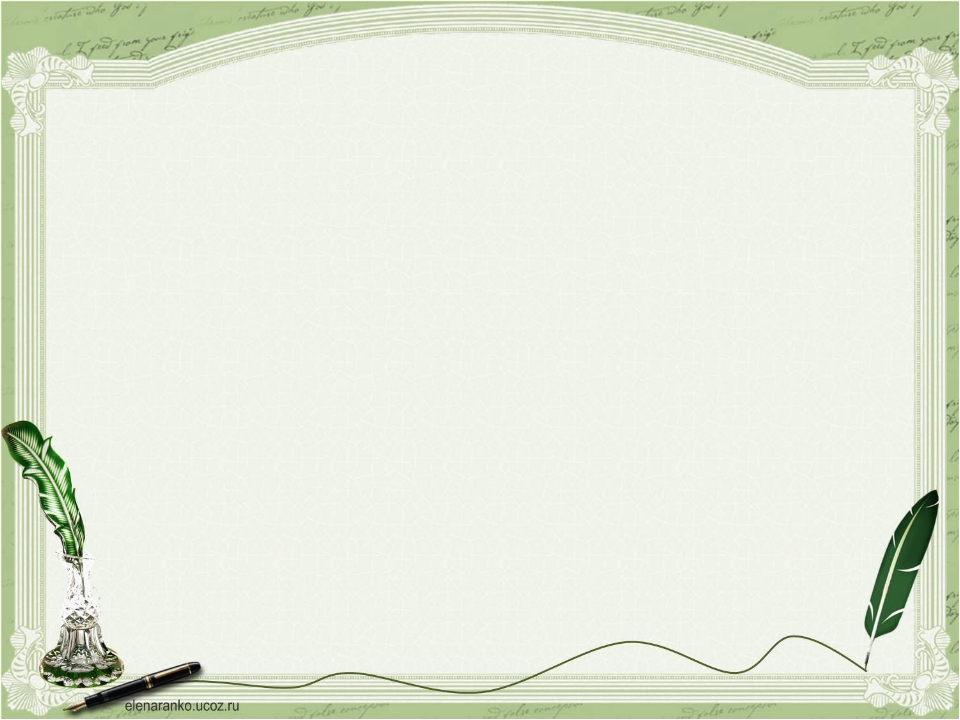 «Первый   наш   университет»   
А.С.Пушкин
Михаил 
Васильевич
ЛОМОНОСОВ
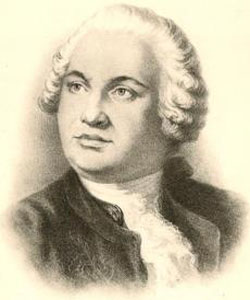 (1711-1765)
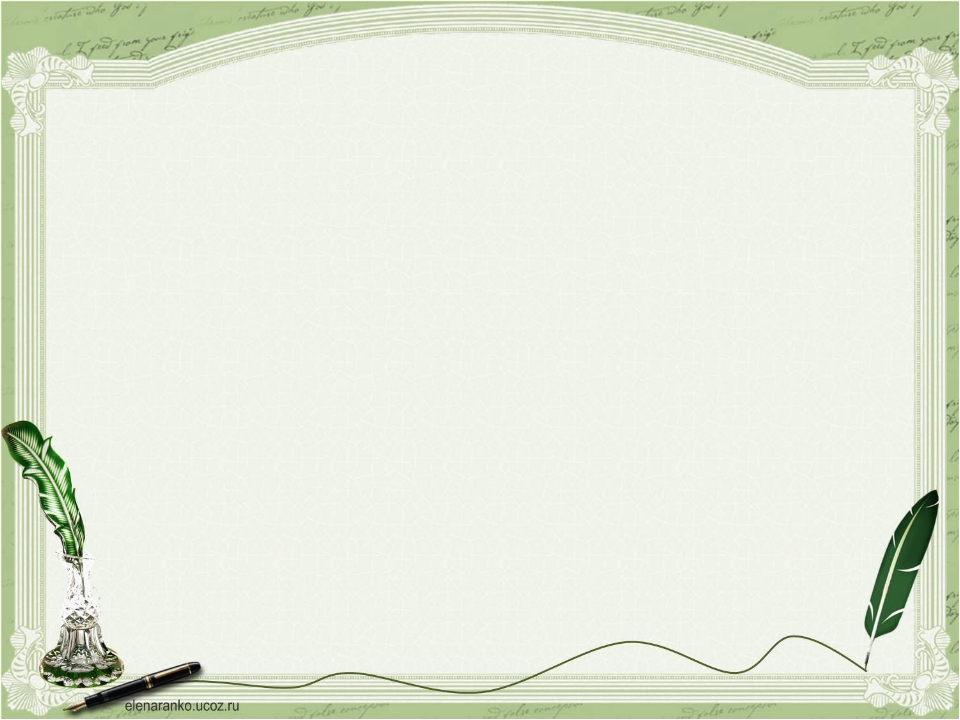 Родился 21 ноября 1711  года  (по   старому  стилю  8  ноября )  в  Архангельской губернии  в  д. Денисовка   близ Холмогор в семье крестьянина- помора.
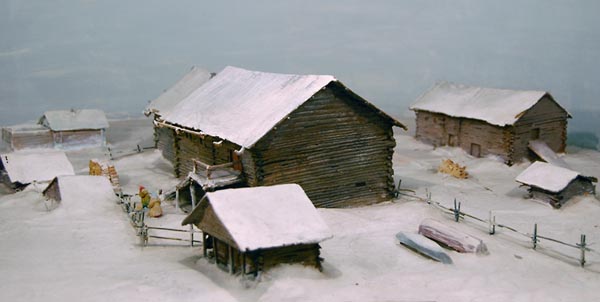 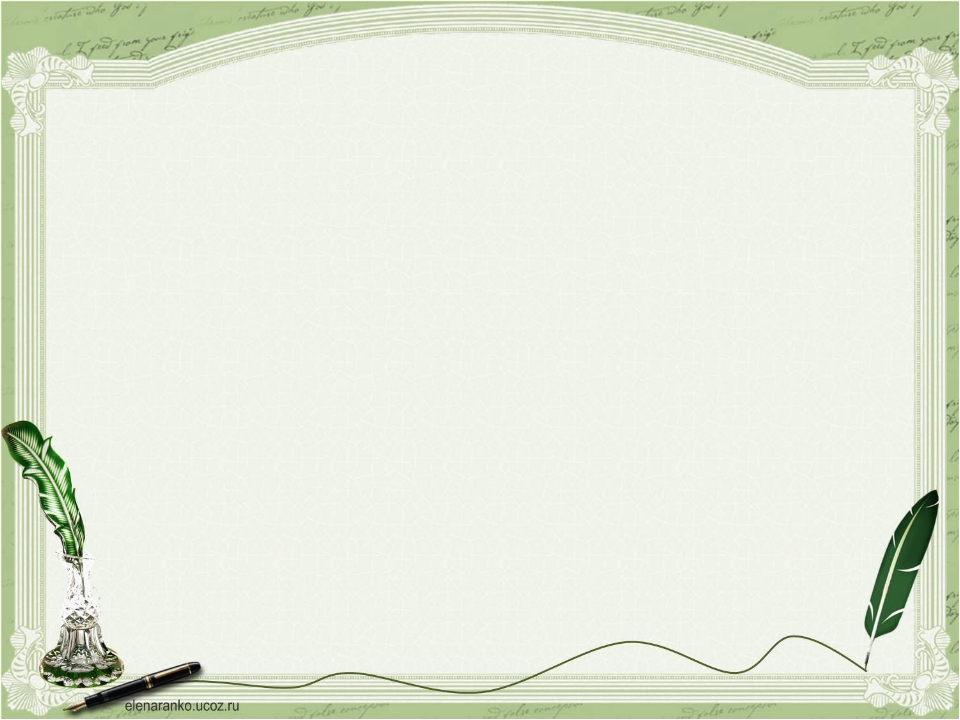 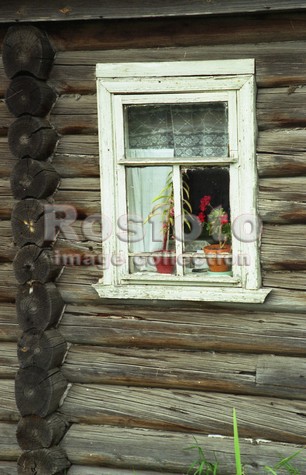 Из  окошка  своего  дома, Ломоносов любил  смотреть и мечтать  о будущем.
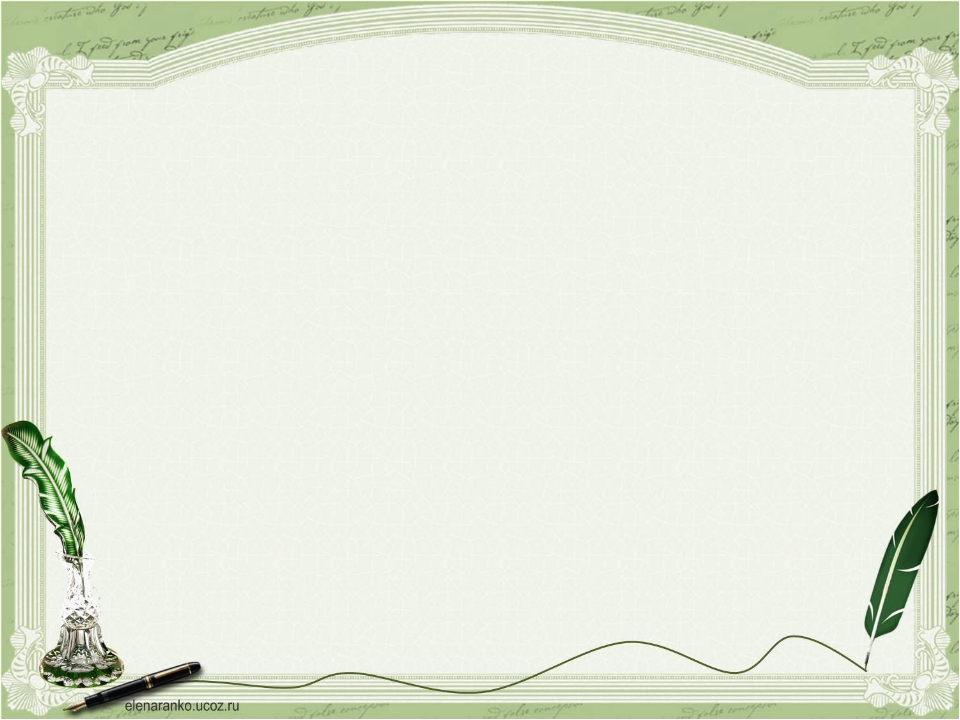 Стремясь получить  образование, Ломоносов, в декабре 1730 покинул  дом  отца  и  отправился  в  Москву.
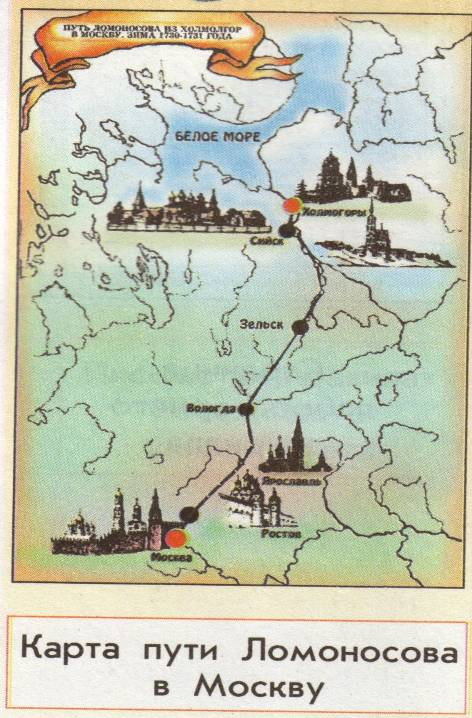 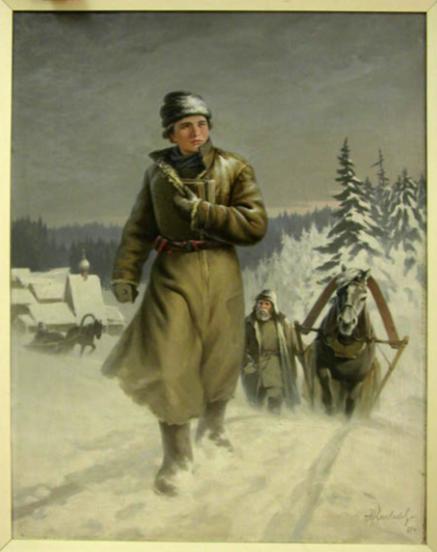 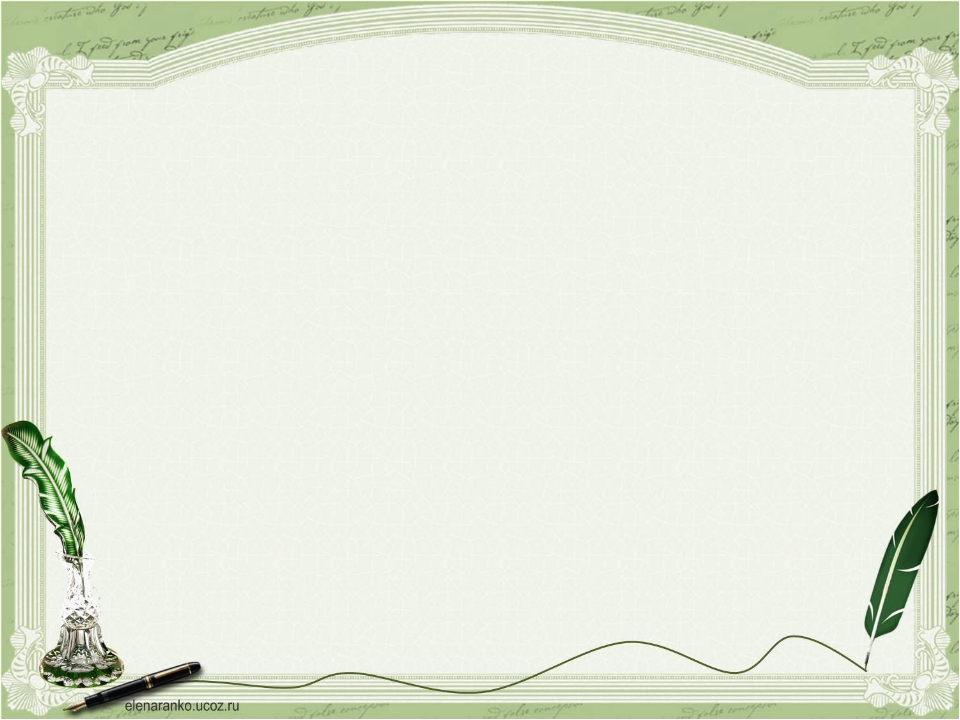 В Москве  Михаил поступил 
 в  Славяно -греко - латинскую академию.
Был  одним  из  лучших  учеников.
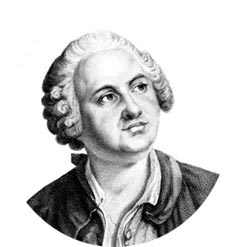 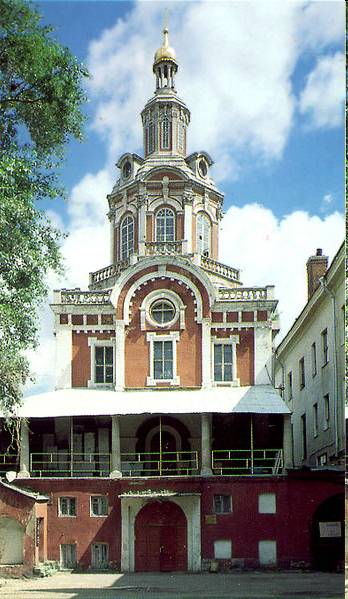 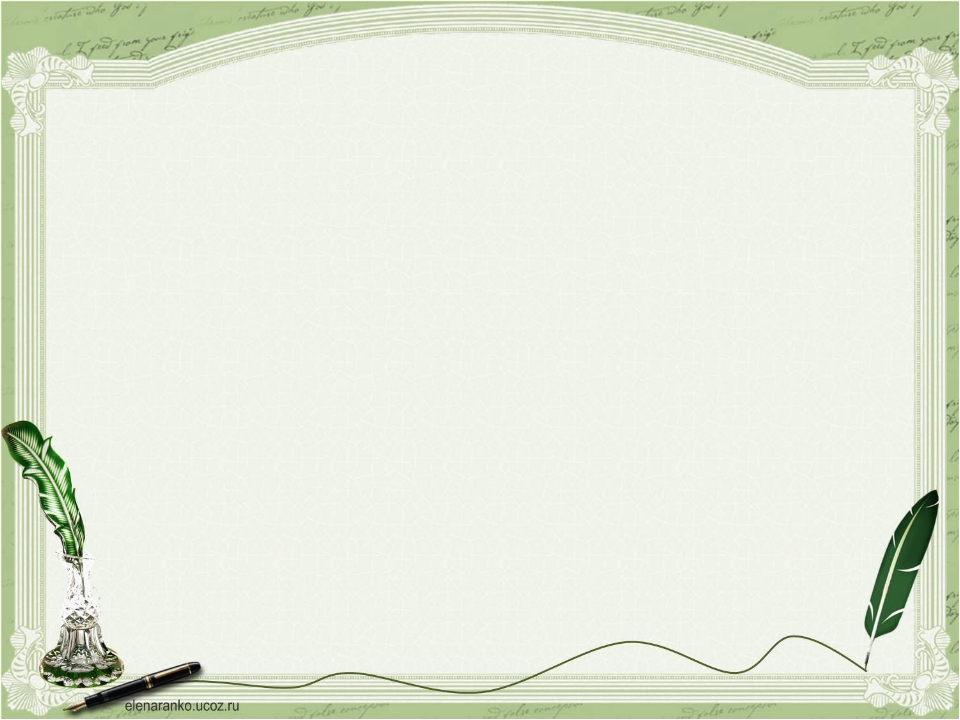 В 1736 трое из способных учеников, в том числе Ломоносов, были отправлены Академией  Наук        в Германию для обучения математике, физике, химии.
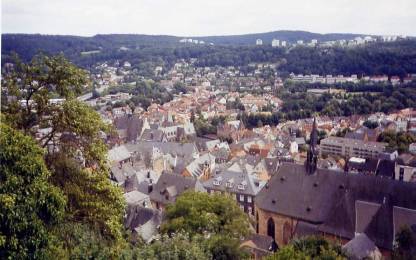 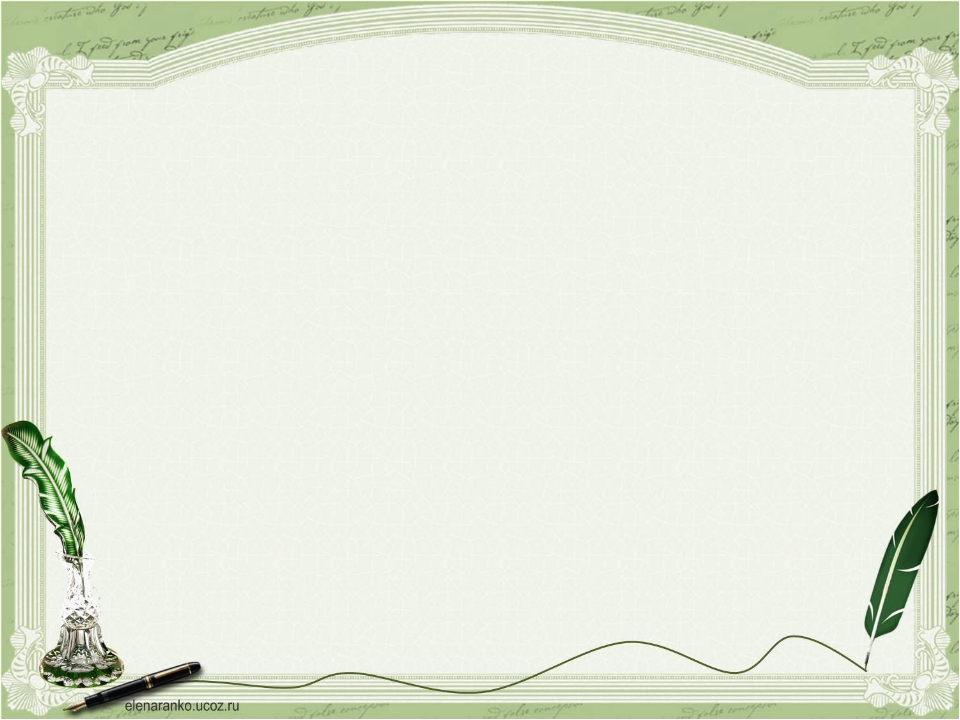 В августе 1745 стал первым русским, избранным на должность профессора  химии.
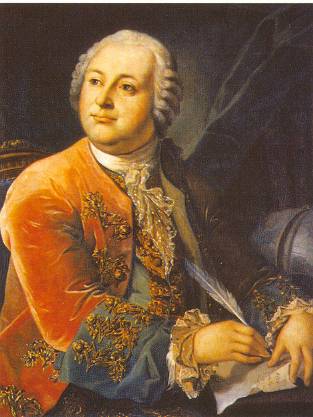 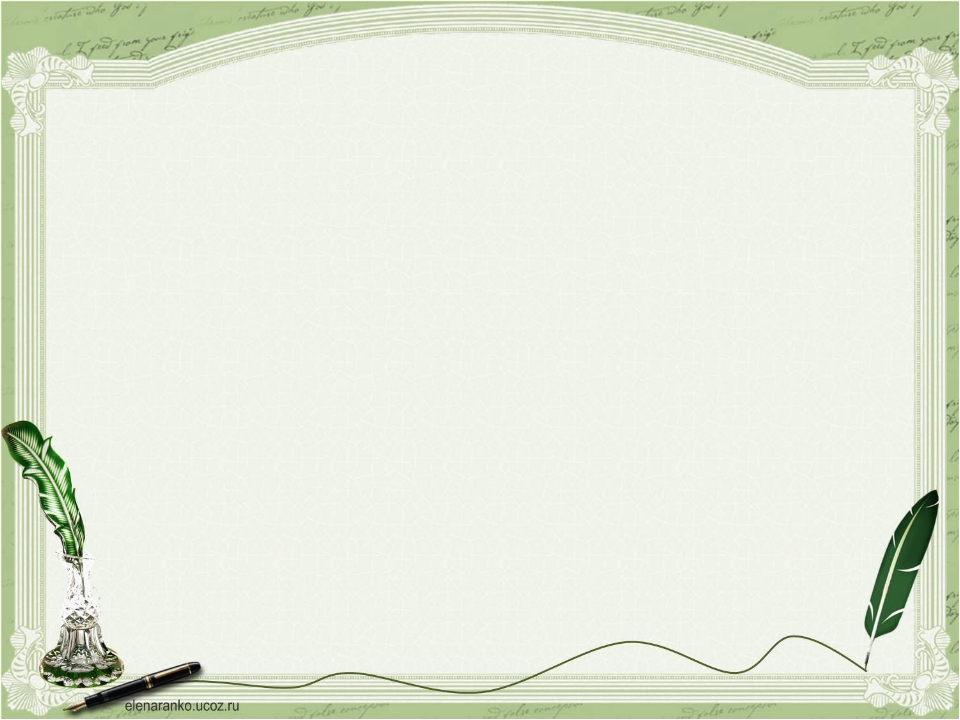 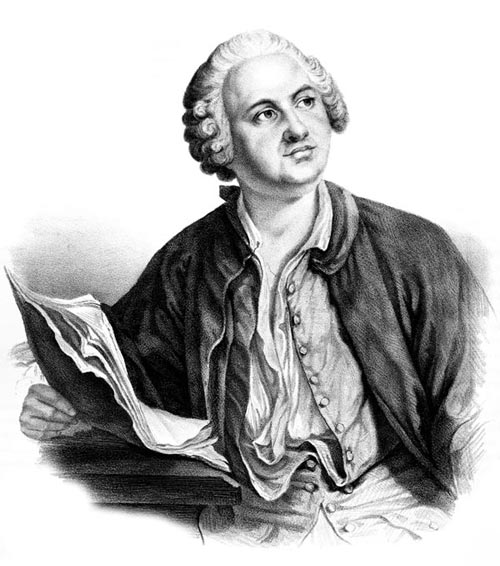 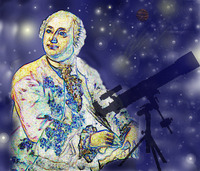 Ломоносов-астроном
Ломоносов-литератор
Научные  открытия  
 Ломоносова
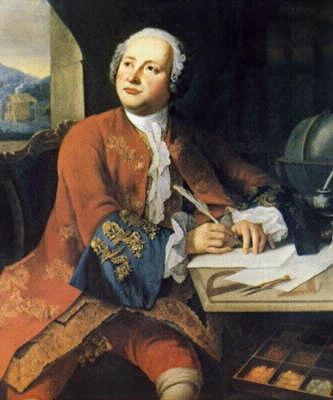 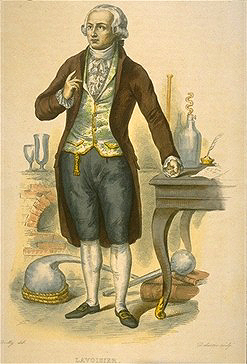 Ломоносов -математик
Ломоносов-химик
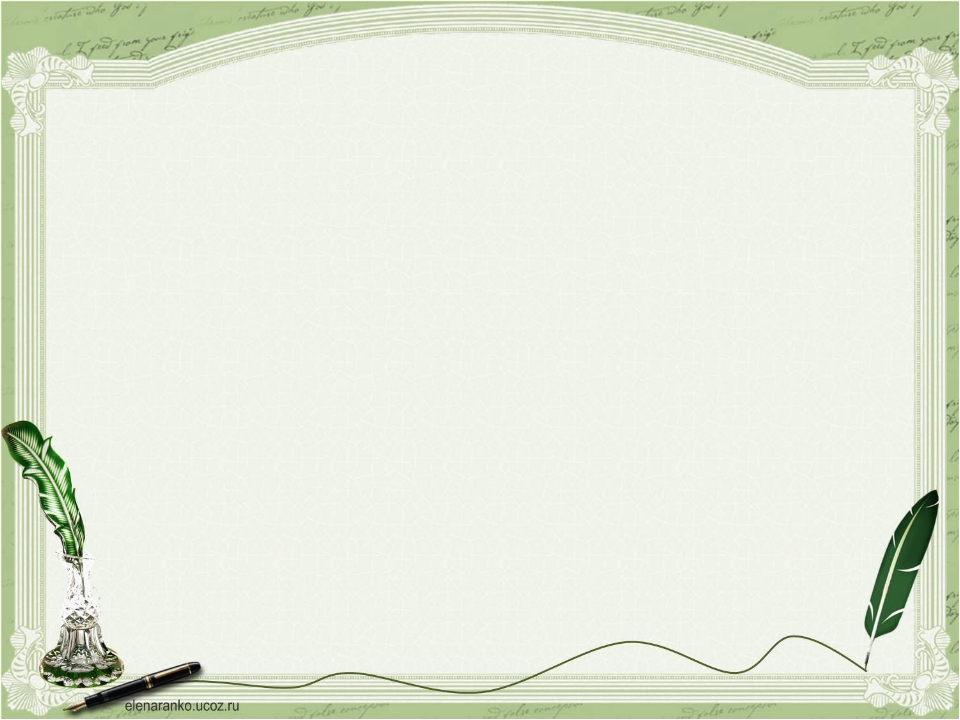 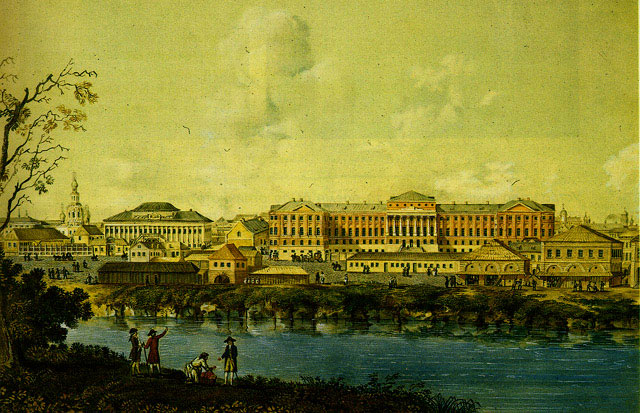 Мечта Ломоносова – построить университет,              в котором учились и богатые, и бедные.
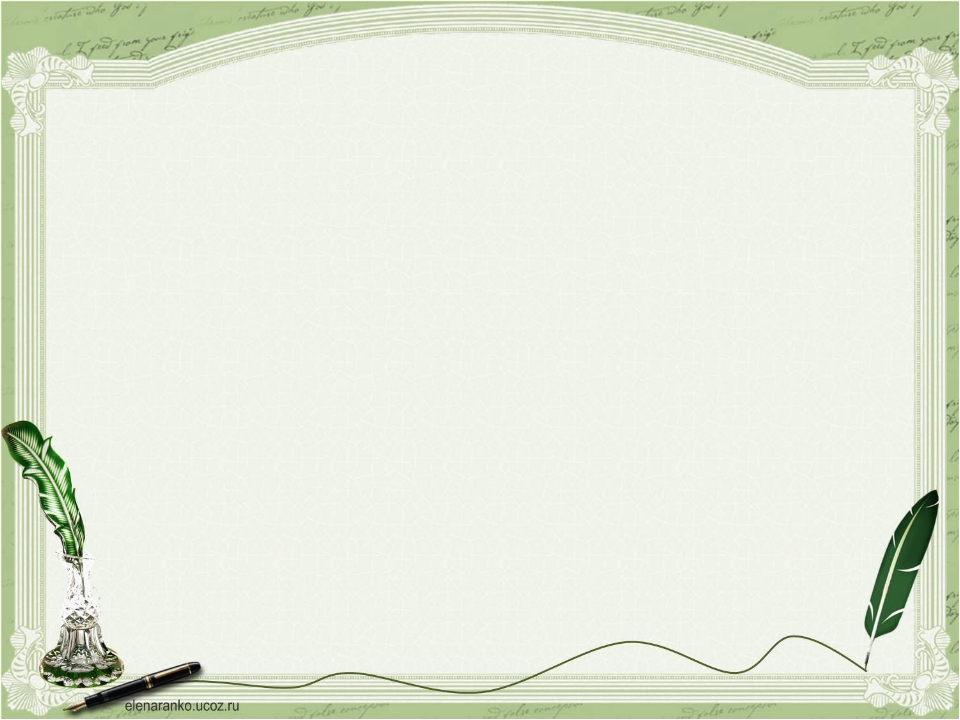 И мечта его сбылась  в 1755
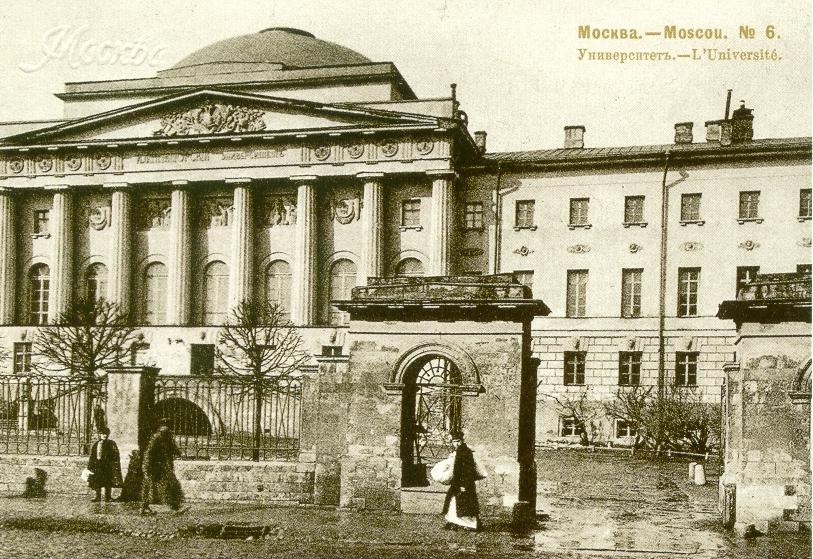 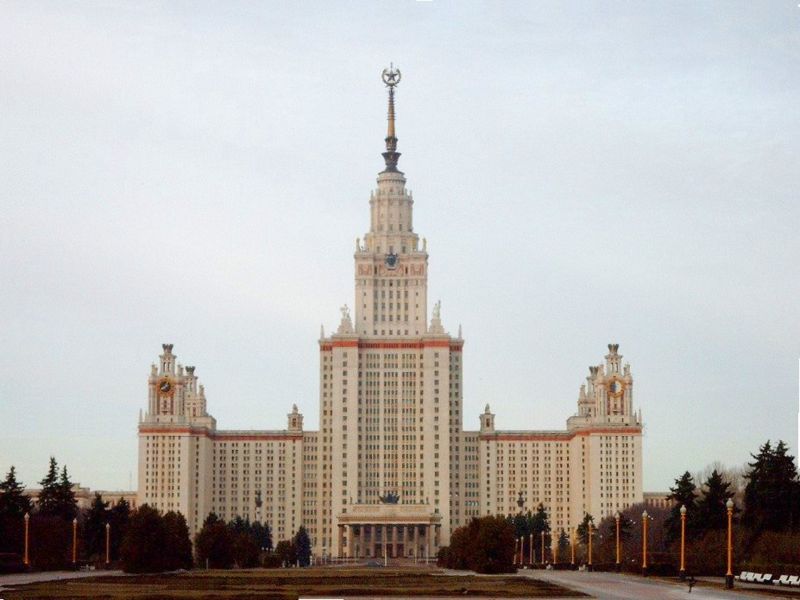 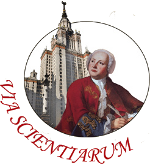 Университет имени
М.В.Ломоносова в Москве.
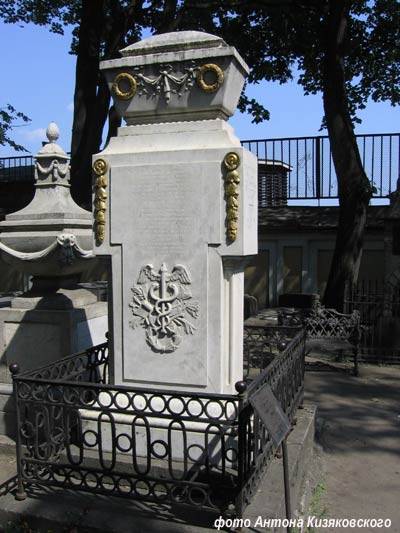 4 апреля (по старому стилю) 1765 года, около пяти часов дня, перестало биться горячее сердце Михаила Васильевича Ломоносова".
Могила, где похоронен 
                     М.В Ломоносов.
Ломоносов  стал  самым  образованным  человеком  в  России
Знал несколько языков.
Сочинил множество стихов.
Преподавал в Академии наук русский язык, историю, физику, химию и другие предметы.
Написал первую русскую грамматику, учебник русской истории.
Первым объяснил русским людям, откуда берётся тепло и дожди, что такое планеты и кометы, от чего происходит северное сияние и мн. др.
Картинки и фотографии взяты из сети Интернет
                       www.yandex.ru